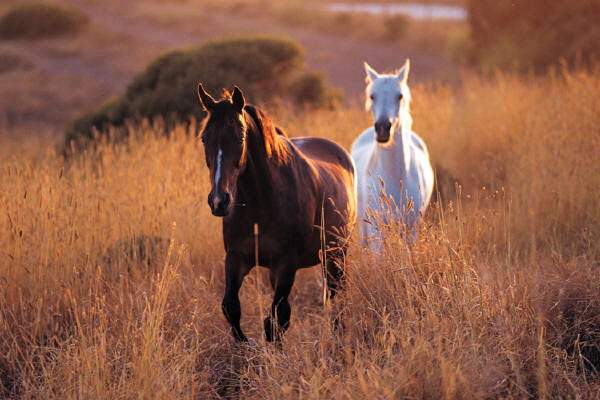 JAZDECTVO
Natália Petričová
OBSAH:
Čistenie koňa
Sedlanie koňa
Uzdenie koňa
Základy jazdy na koňoch
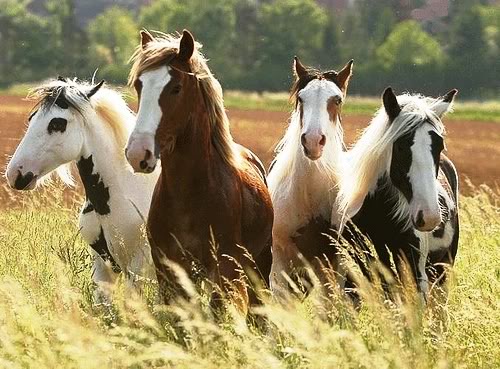 [Speaker Notes: Učiť sa jazdiť na koni by malo byť kombináciou potešenia a úsilia. Je to úžasný spôsob vychutnávania života v prírode a sledovania okolia, pričom jazda poskytuje aj niečo navyše- prispieva k vašej kondícii a čulosti. Ľudia s prirodzenou atletickosťou, rovnováhou a koordináciou majú výhodu. Nemusíte však byť osobitne silný alebo vyšportovaný, aby ste mohli jazdiť.]
Čistenie koňa
čistiace potreby: kefa na srsť, kopytný háčik, hrebeň na hrivu, handrička, špongia, kefa na chvost, žbilko na odstránenie blata a nečistôt zo srsti.
Najprv koníkovi opatrne pretrieme oči mokrou špongiou.
 Žbilkom odstránime blato zo srsti koňa. 
 Kefou na srsť odstránime prach zo srsti.
 Srsť nadobudne lesk, keď ju pretriete handrou. 
 Hrebeňom na hrivu opatrne učešeme hrivu a chvost koňa.
 Odstránime blato z kopýt koňa.
[Speaker Notes: čistiace potreby: kefa na srsť, kopytný háčik, hrebeň na hrivu, handrička, špongia, kefa na chvost, žbilko na odstránenie blata a nečistôt zo srsti.

Najprv koníkovi opatrne pretrieme oči mokrou špongiou. - Tým odstránime prach a špinu z očí.
Žbilkom odstránime blato zo srsti koňa. 
Kefou na srsť smerom od krku, po nohách, ku kopytám, až po koreň chvosta odstráňime prach zo srsti 
Srsť nadobudne lesk, keď ju pretriete handrou. 
Hrebeňom na hrivu opatrne učešeme hrivu koňa, pričom dbáme na to, aby sme mu nevytrhli vlasy.
Hrebeňom na chvost učešeme chvost koňa. 
Odstránime blato z kopýt koňa. Nohu koňa si položíme na a kopytným háčikom vyčistíme blato a nečistoty z kopýt.]
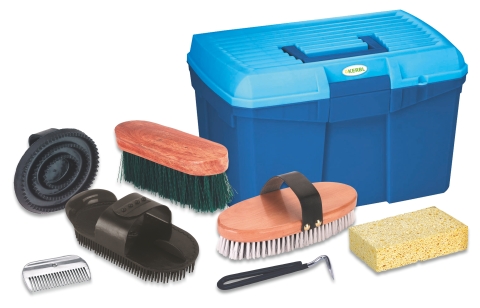 Sedlanie koňa
potreby na jazdenie: sedlo, dečka pod sedlo, jazdecká helma, uzdička
na chrbát mu umiestnime dečku
 na ňu dáme sedlo
 pritiahneme podbrušník na sedle - stiahneme ho
 nadstavíme si strmene na sedle podľa vlastnej veľkosti 
 sedlo vyskúšame
[Speaker Notes: potreby na jazdenie: sedlo, dečka pod sedlo, jazdecká helma, uzdička. 

- na chrbát umiestnime dečku - tá slúži na to, aby sa sedlo neodtláčalo
- na ňu dáme sedlo, presvedčíme sa, že nie je nakrivo, upravíme ho tak, aby ho koník nemal príliš vzadu, ale ani aby mu nenarážalo
- pritiahneme podbrušník na sedle - stiahneme ho tak, aby sa sedlo koníkovi neposúvalo ale aby ho ani príliš nesťahovalo
-potom si nadstavíme strmene na sedle podľa vlastnej veľkosti 
-napokon vyskúšame, či sa sedlo nehýbe, ak áno, pritiahneme viac podbrušník, ak nie všetko je v poriadku a koník je pripravený na jazdenie]
Uzdenie koňa
potreby pre koňa: ohlávka, vôdzka, lonž
cez krk mu prehodíme oťaže
 koníkovi vložíme do papule zubadlo
 cez uši mu pretiahneme vrchnú časť uzdičky
 zapneme podhrdelník a lícnice na uzde
[Speaker Notes: Vedľajšie potreby pre koňa: ohlávka a vôdzka - slúžia na vodenie koníka, lonž - je to dlhá oprať, ktorá slúži na cvičenie koňa.

-postavíme sa z boku ku koníkovi, cez krk mu prehodíme oťaže
-do jednej ruky si chytíme zubadlo, v druhej držíme vrchnú časť, teda čelenku uzdy
-koníkovi vložíme do papule zubadlo, ale veľmi opatrne, aby sme ho neporanili
-cez uši mu pretiahneme vrchnú časť uzdičky
-zapneme podhrdelník a lícnice na uzde, ale nie príliš silno, aby sme koníkovi nespôsobovali bolesť, keď to bude mať príliš stiahnuté]
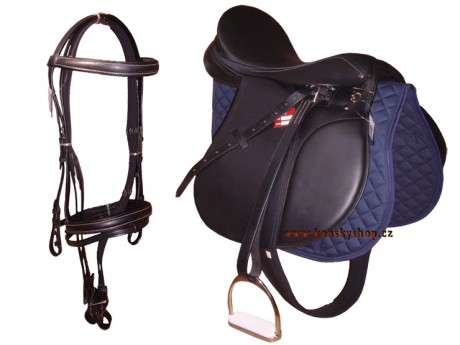 Základy jazdenia
Začiatočník by mal vždy jazdiť pod dohľadom trénera, alebo skúseného jazdca.
Na koňa sa vysadá aj zosadá z ľavej strany.
Nohy si vložíme do strmeňov.
Do rúk si vezmeme oťaže.

KROK
KLUS
CVAL
KROK
jemne koníka kopneme do slabín lýtkami, nie pätami.
ak potiahneme oprať s pravou rukou, kôň sa pohne do pravej strany; ak potiahneme oprať zasa rukou ľavou, kôň sa pohne do ľavej strany
ak potiahneme naraz obe oťaže, kôň zastaví
pri kroku sa v sedle nenadvihujeme
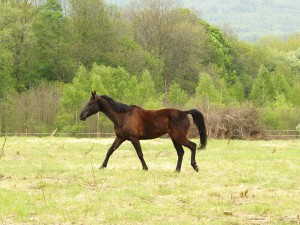 KLUS
najspoľahlivejší a najpoužívanejší chod na veľké vzdialenosti
pri kluse sa jemne dvíhajme v sedle
v sedle sedíme vždy vzpriamene
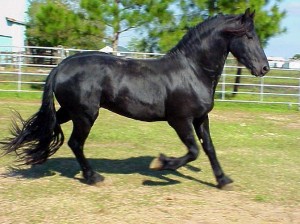 CVAL
najrýchlejší a najnamáhavejší chod
nohosled - ak začína ľavá zadná, pokračuje pravá zadná a ľavá predná a konečne pravá predná (kôň cvála vpravo); ak začína pravá zadná a končí ľavá predná (kôň cvála vľavo)
po cvale nasleduje najrýchlejší chod TRYSK
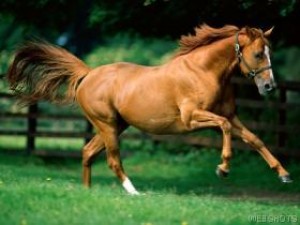 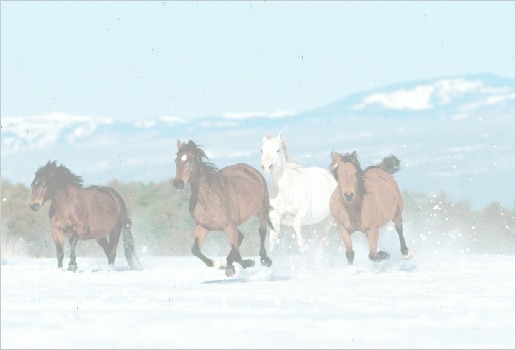 Zdroje:
http://www.cleahorse.weblahko.sk/Jazdenie-na-koni.html
http://sk.wikipedia.org/wiki/Jazdectvo_%28%C5%A1port%29
http://www.azet.sk/katalog/jazdectvo-a-kone/
Ďakujem za pozornosť 